1
“Valutazione degli esiti del Piano Sociale di Zona 2009-2011  e indirizzi futuri della programmazione zonale”
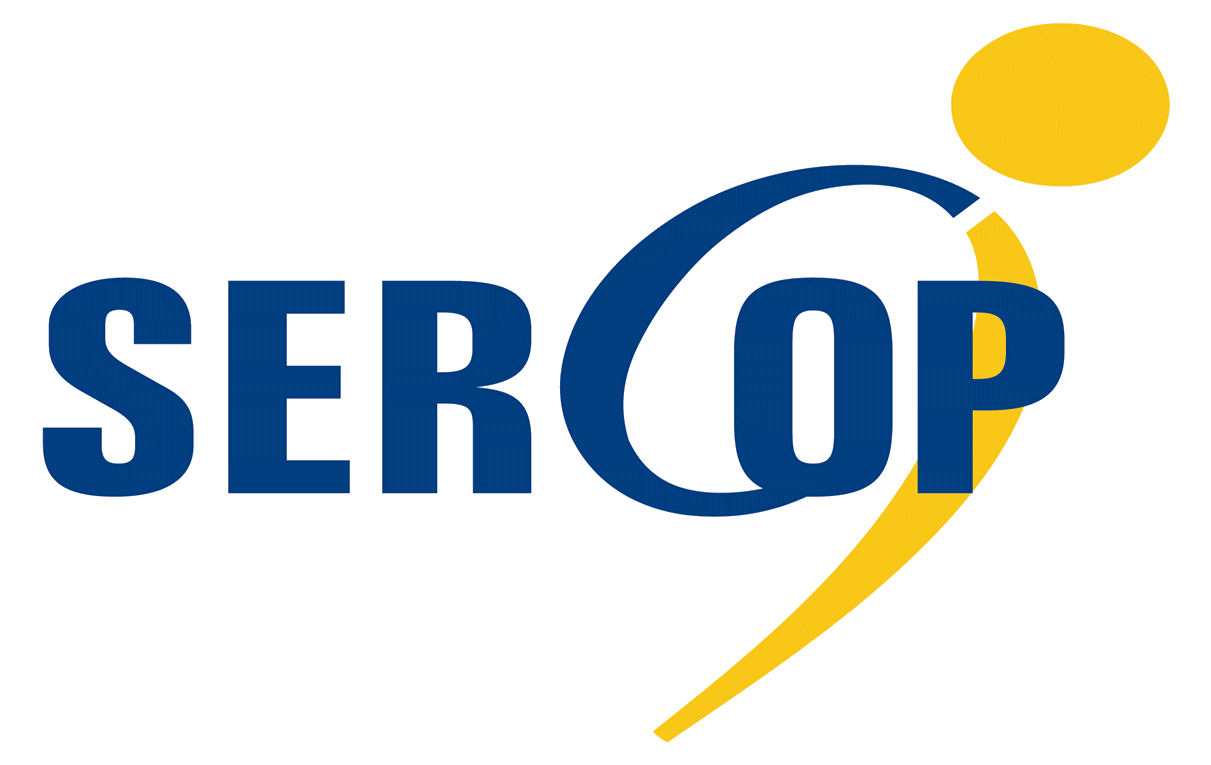 Giuseppe Cangialosi 
Coordinatore Ufficio 
Piano Sociale di Zona
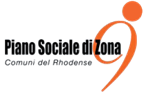 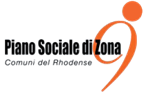 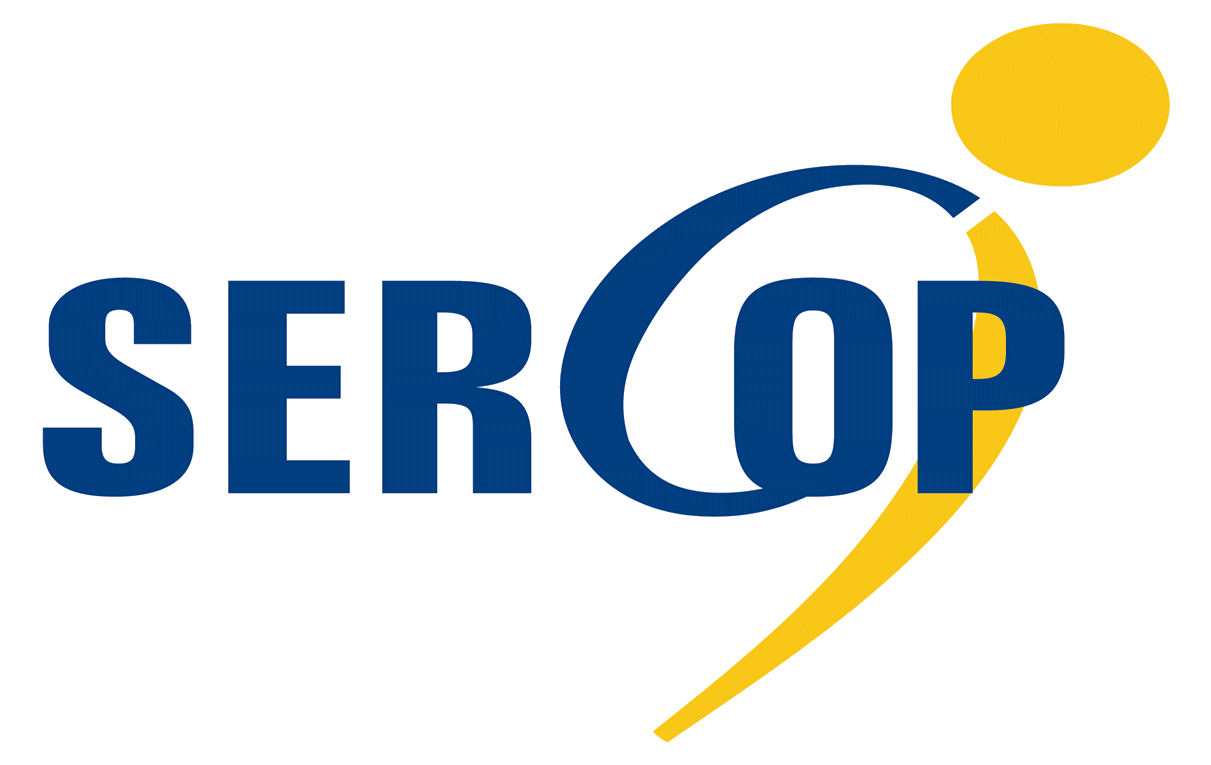 2
Un triennio riuscito e …. passato
Riuscito per i buoni risultati raggiunti ma già superato per il radicale cambio di prospettiva che si determinerà con questa nuova programmazione.

Il PSDZ del rhodense si è confermato quale strumento di programmazione delle politiche ma ha anche presentato i suoi limiti realizzativi dovuti alla staticità dello strumento, alla parzialità operativa rispetto al sistema dei servizi gestiti dai Comuni, da Ser.co.p e alla sua struttura temporale che lo rende necessariamente statico rispetto ai cambiamenti contingenti, all’evoluzione dei bisogni e quindi ad una logica flessibile di risposta.
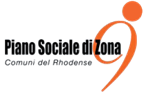 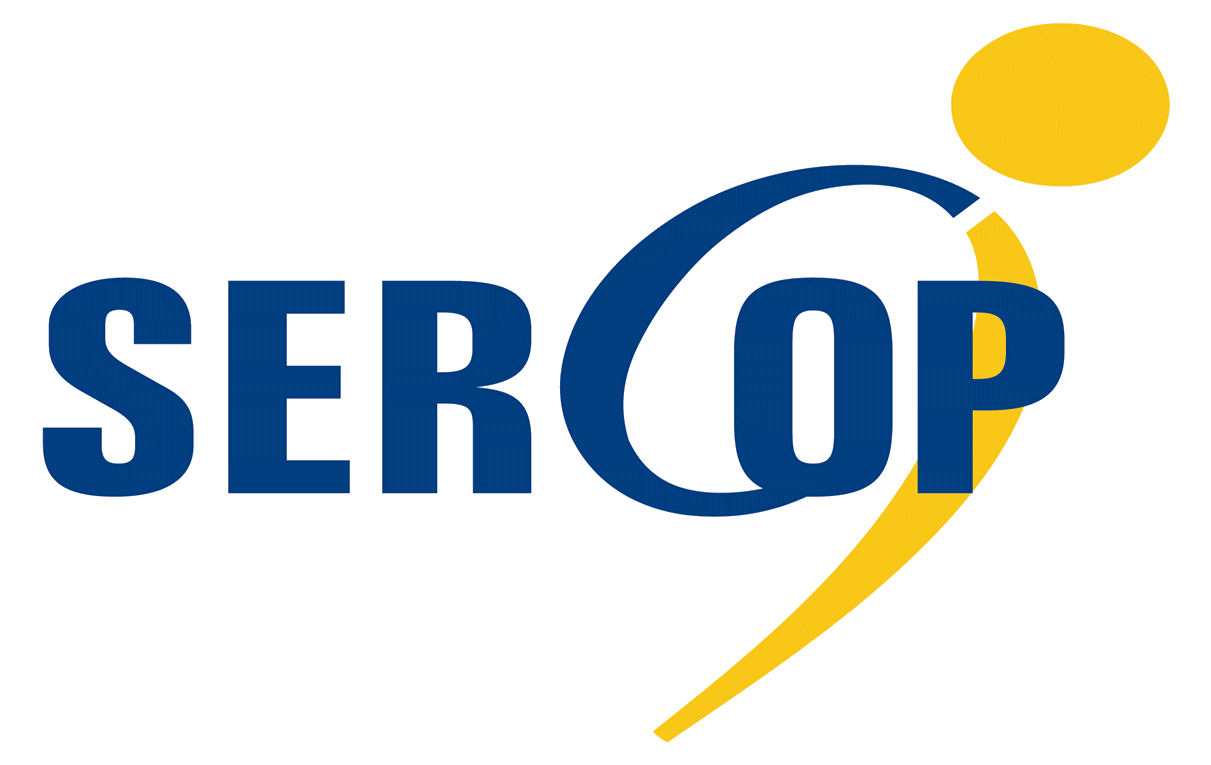 3
Gli esiti in numeri: la dimensione operativa
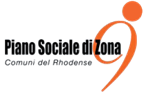 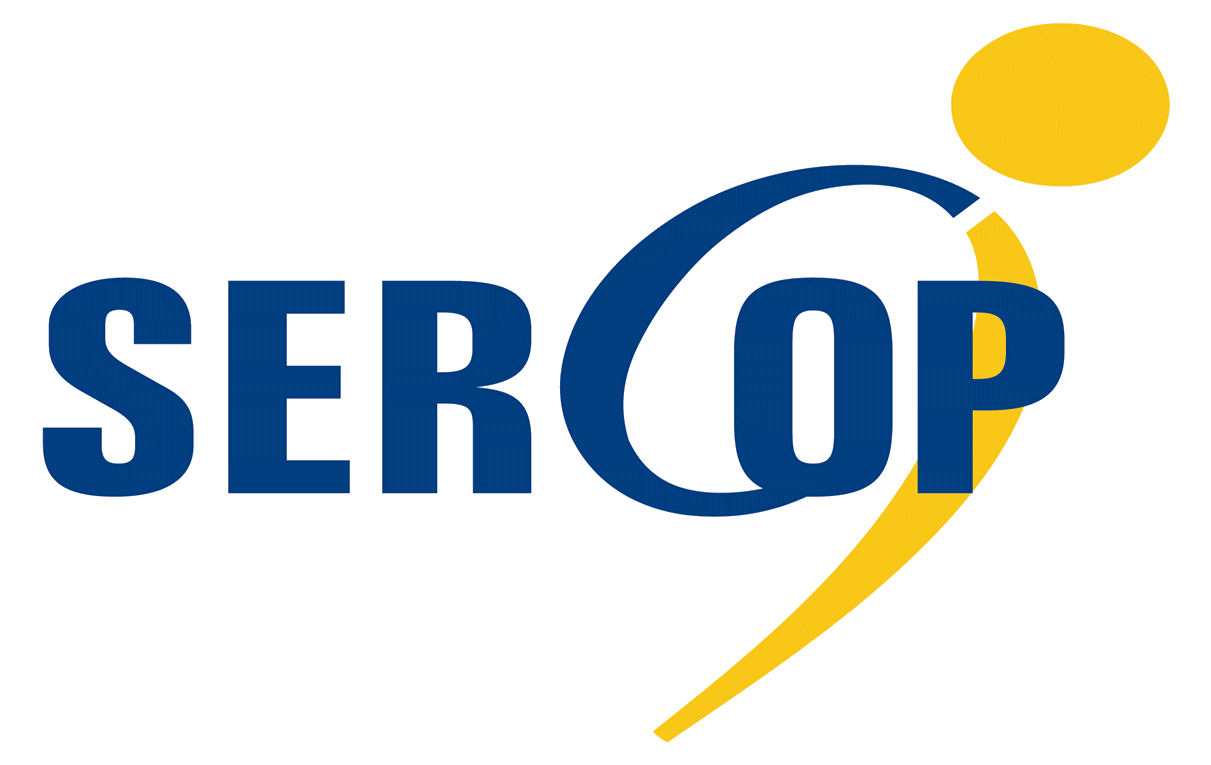 4
Gli esiti: Area disabili
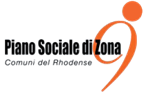 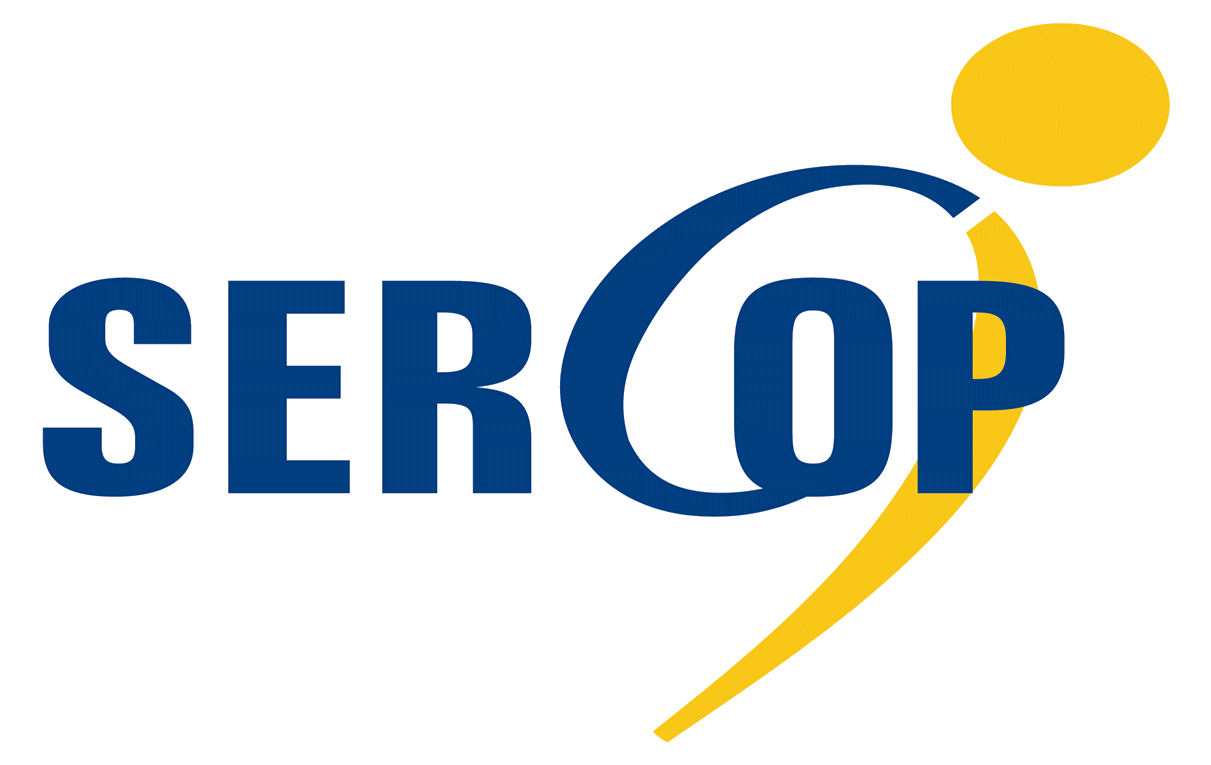 5
Gli esiti: Area disabili
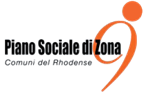 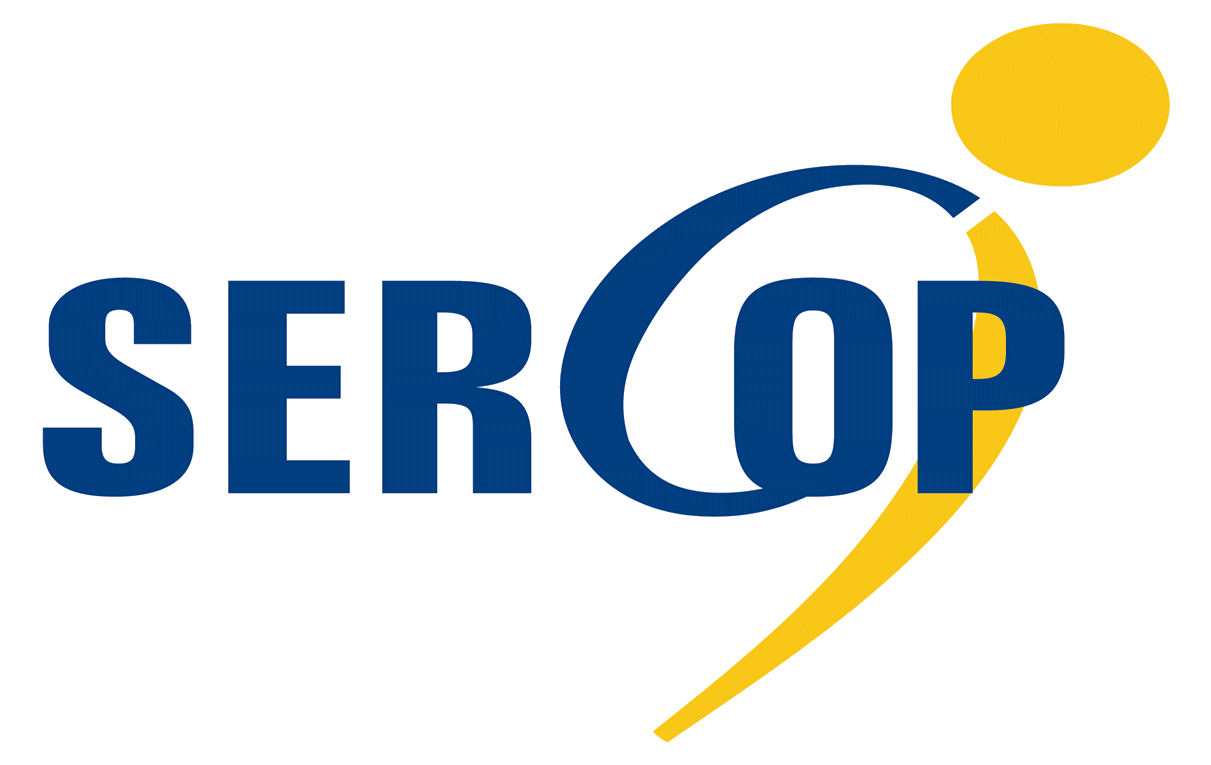 6
Gli esiti: Area inclusione
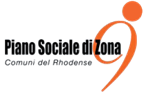 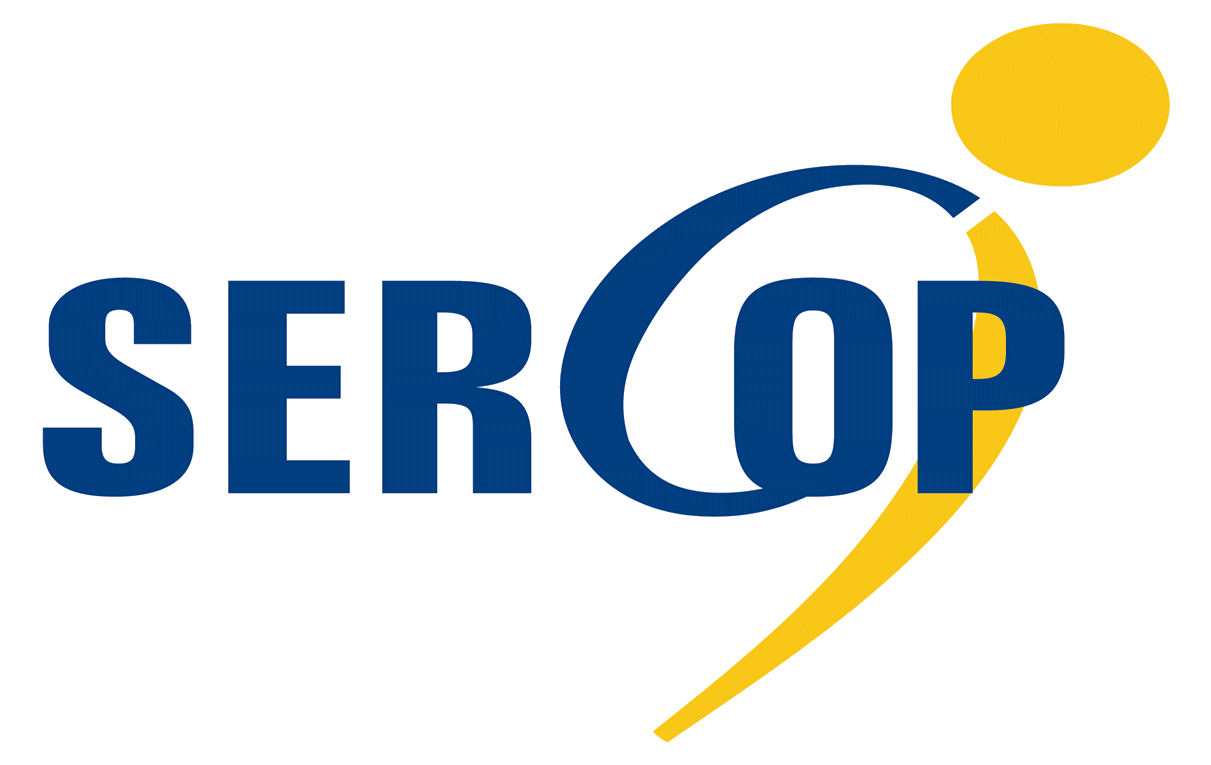 7
Gli esiti: Area inclusione
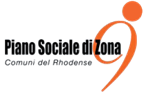 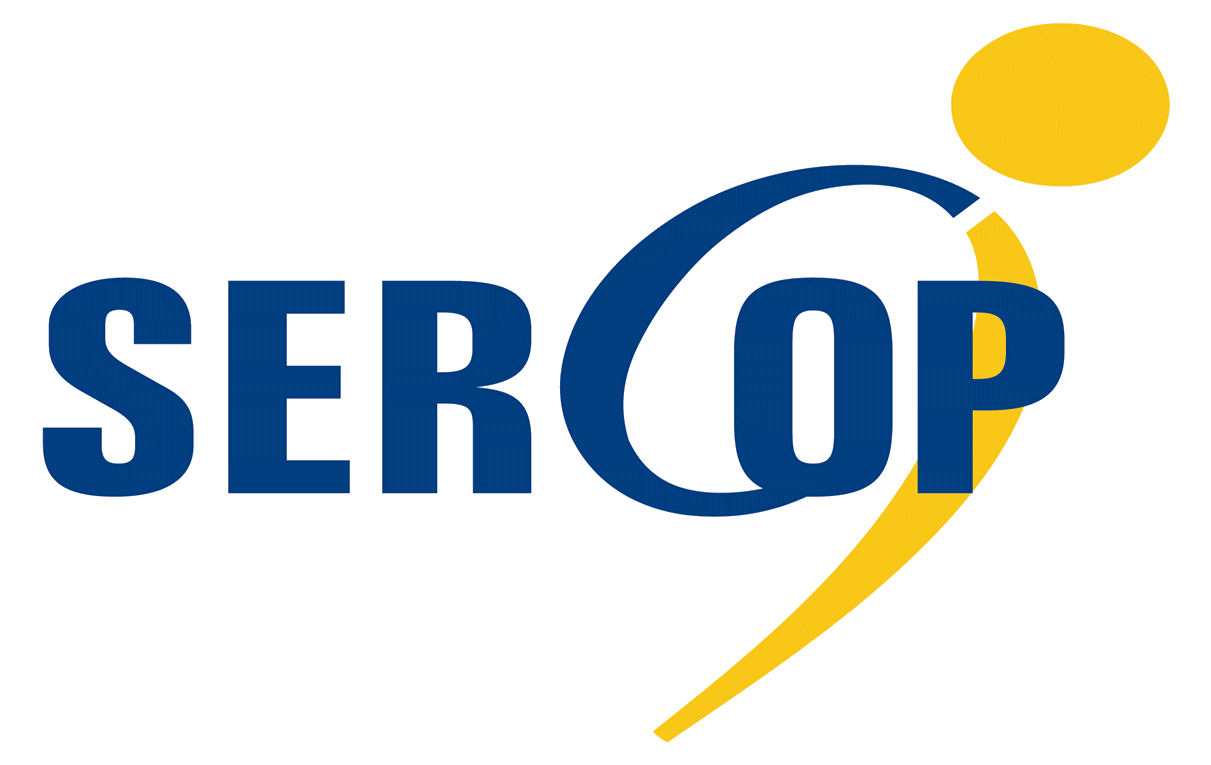 8
Gli esiti: Area minori
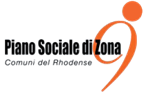 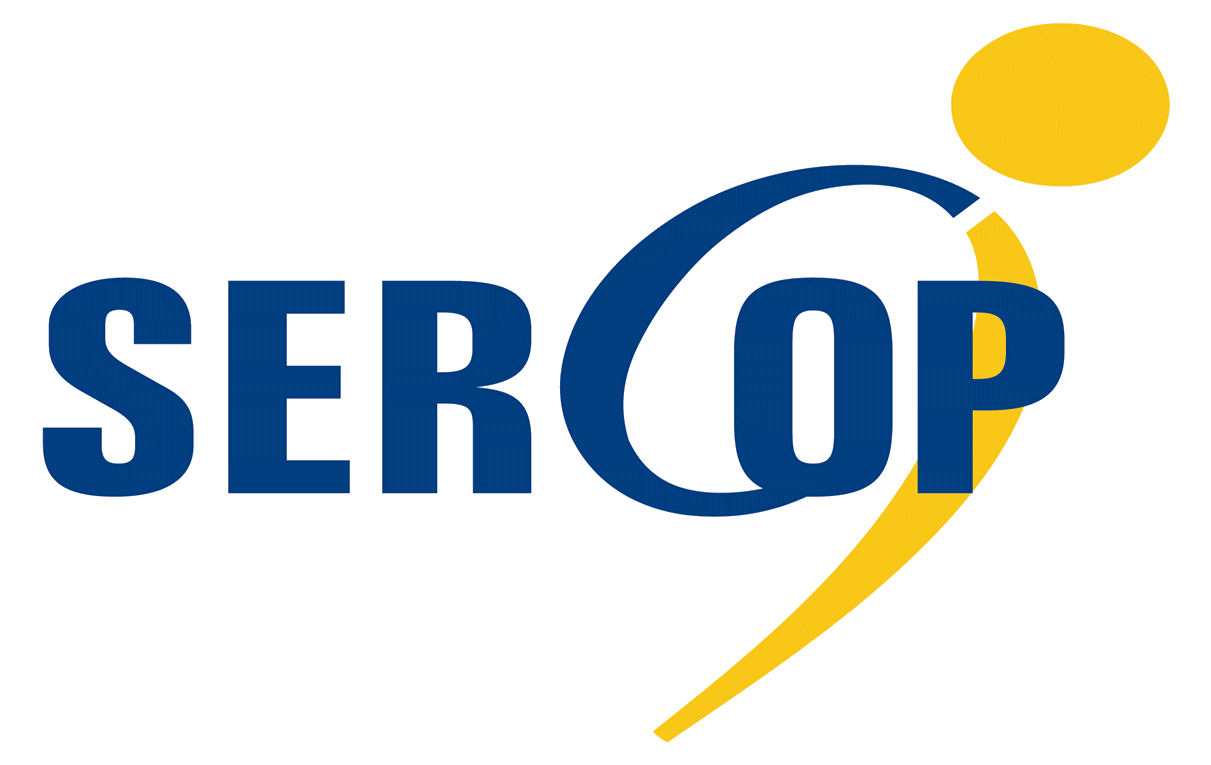 9
Gli esiti: Area minori
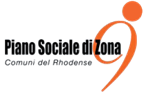 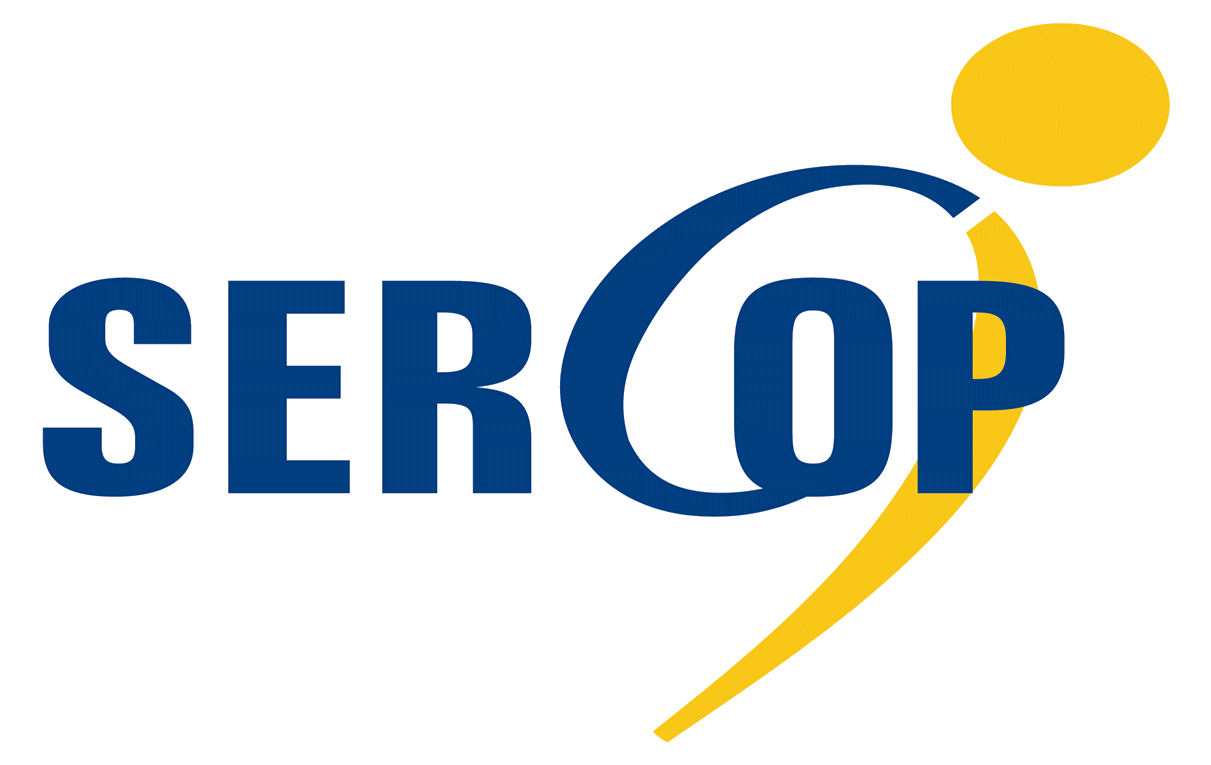 10
Gli esiti: Area anziani
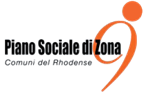 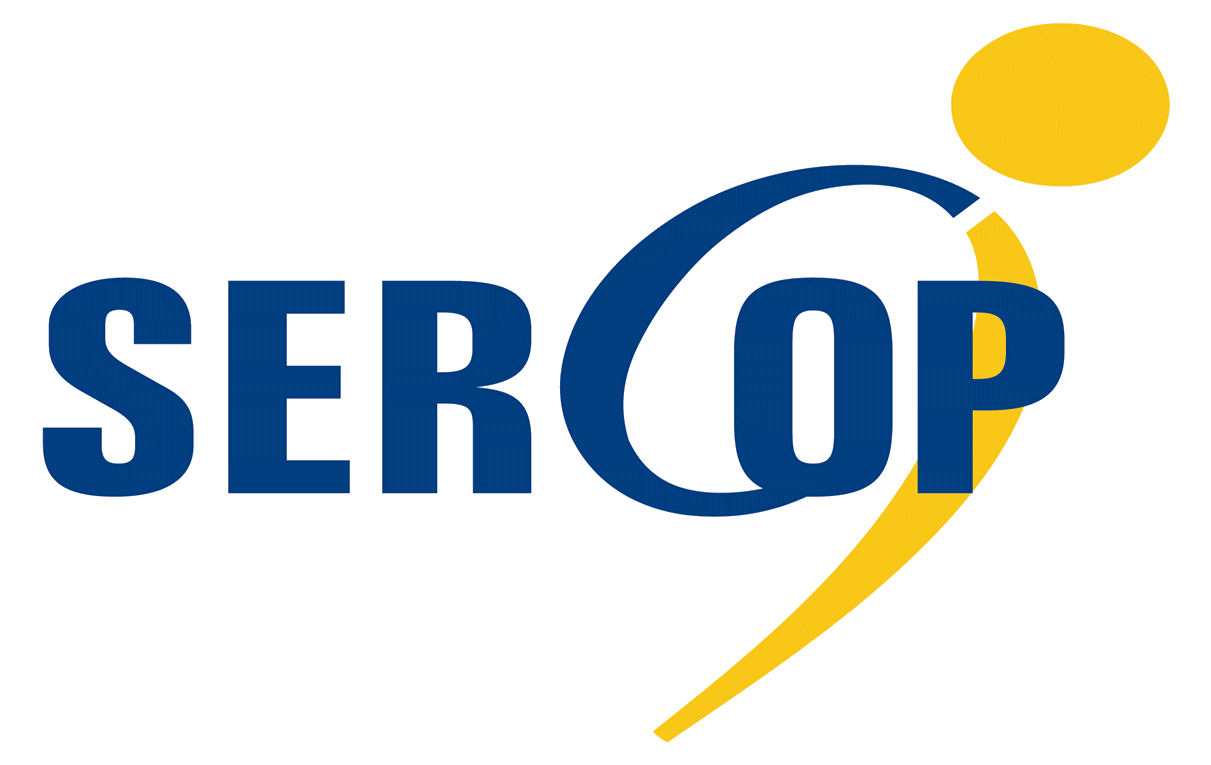 11
Gli esiti: Area anziani
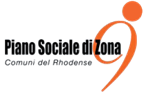 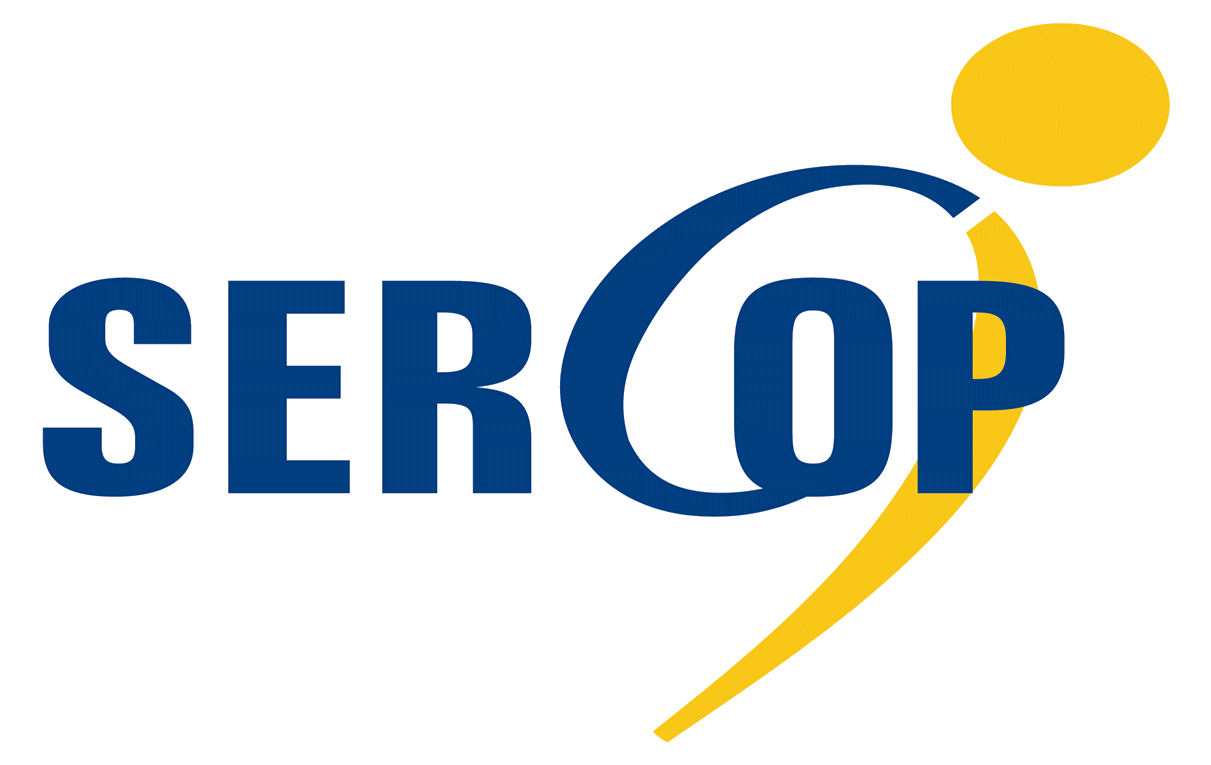 12
Qualche evidenza: dati censis
Dal 2008 al 2011 il FNPS è passato da 932 milioni a 220 milioni il FNA da 400 milioni a 0.
La spesa sociale dei comuni è concentrata tra minori famiglie e anziani. Minori oltre il 40% e anziani il 21,2% disabili 20% lotta alla poverta 7%
Le famiglie in condizioni di deprivazione  sono ora 4 mil il 15% in più in tre anni.
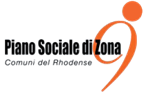 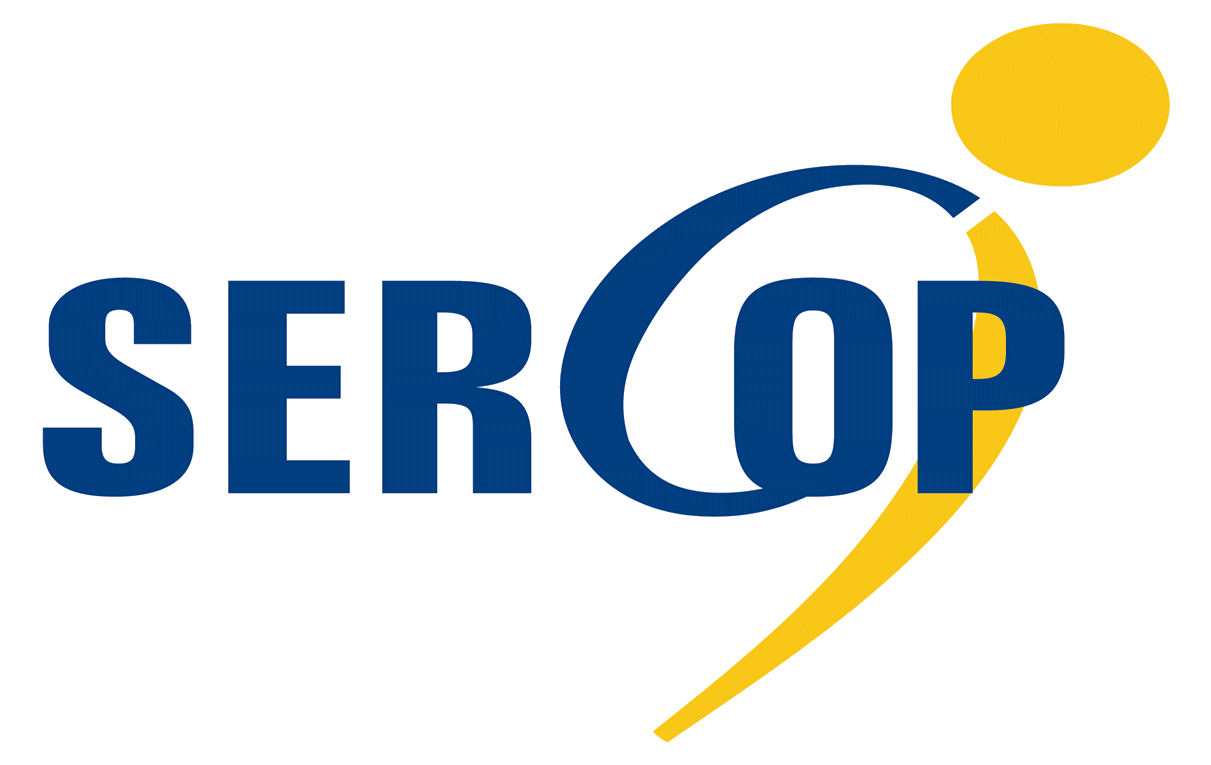 13
Qualche evidenza: spesa media Italia/Europa
Totale welfare (con pensioni) Italia 26, 5% EU 26% su PIL
Non autosufficienza  Italia 1,6 % Eu 2,1% su PIL (-31%)
Famiglia Maternità Italia 1,3% Eu 2,1% (-61%)
Povertà Italia 0,1% Eu 0,4% (-75%)
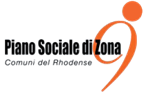 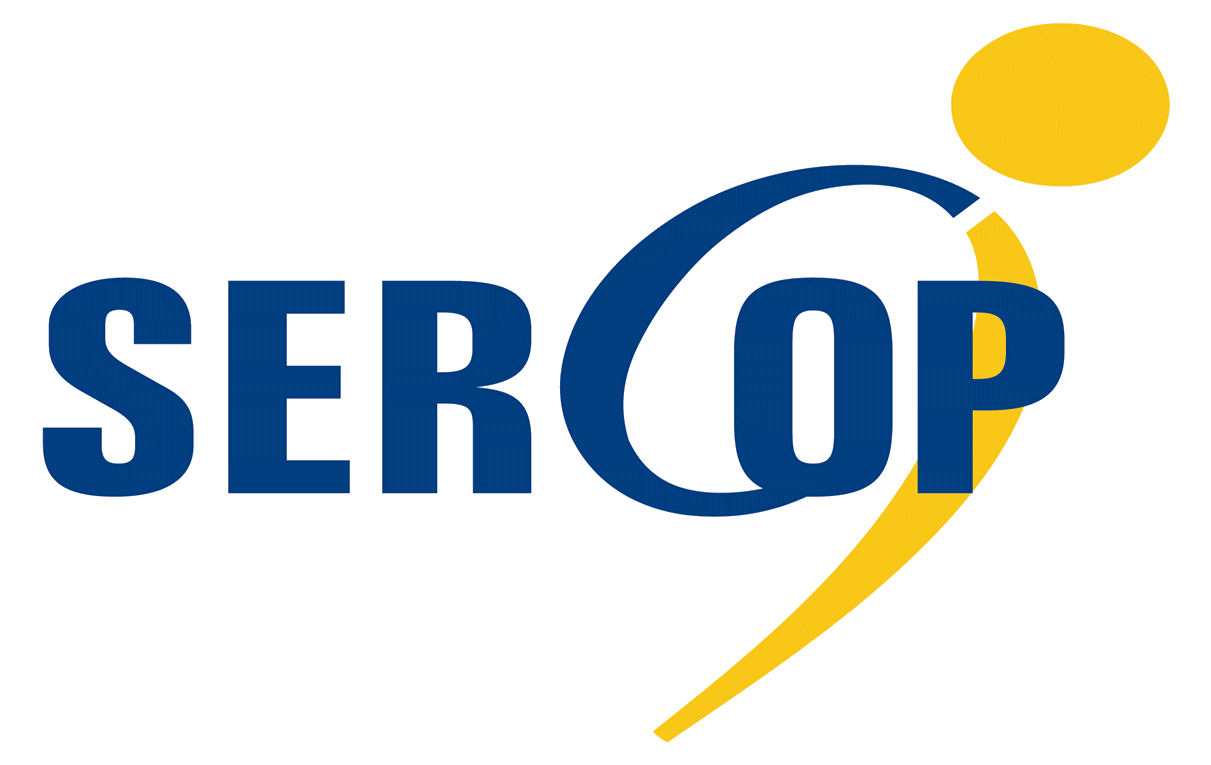 14
Qualche evidenza: spesa pubblica welfare sociale tipologia di utenti (istat 2010)
Servizi prima infanzia 0,09 % del PIL
Servizi domiciliari, semi residenziali, residenziali per non autosufficienti 0,64 % del PIL
Contributi contrasto povertà 0,1% del PIL
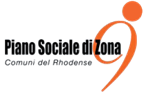 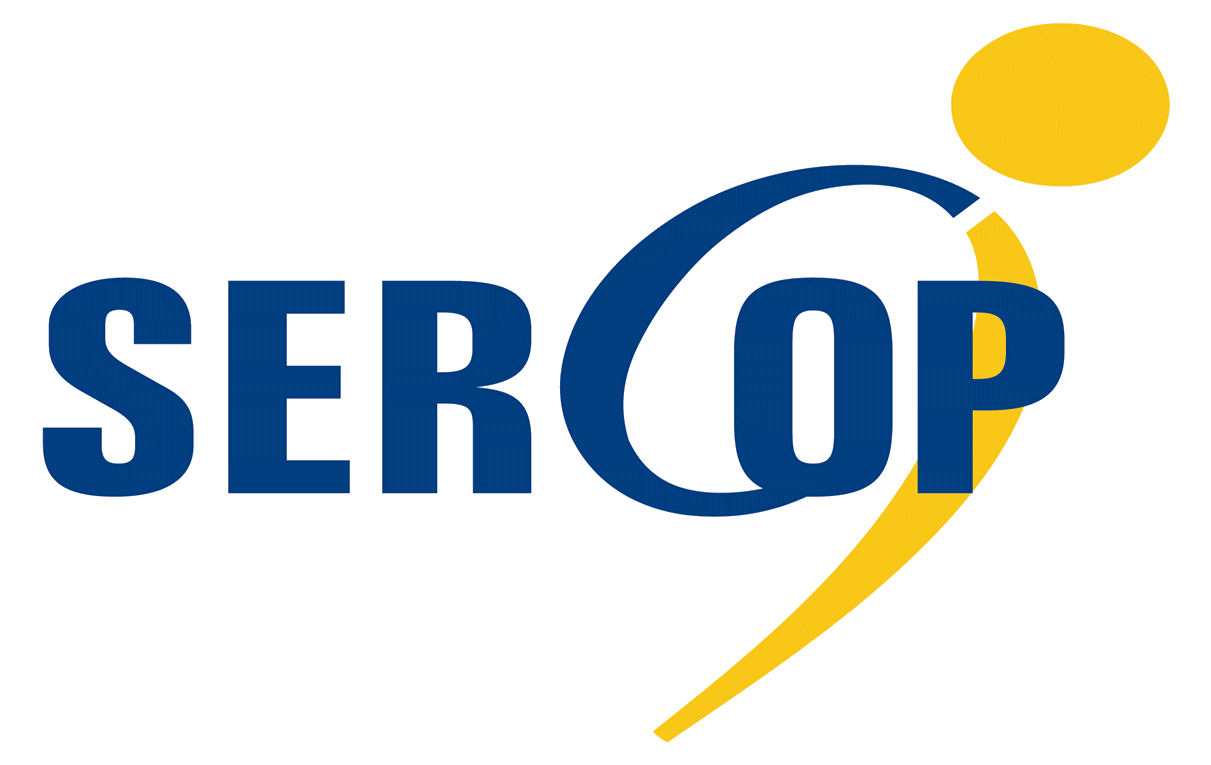 15
Le nuove linee di indirizzo
In un passaggio una nuova fase che annuncia una ricostruzione di concetti e un ridimensionamento della centralità delle risorse quale motore della programmazione:

«Nella nuova fase del welfare si rende necessario: focalizzare l’attenzione sulla ricomposizione istituzionale e finanziaria degli interventi, delle decisioni e delle linee di programmazione»
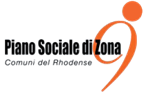 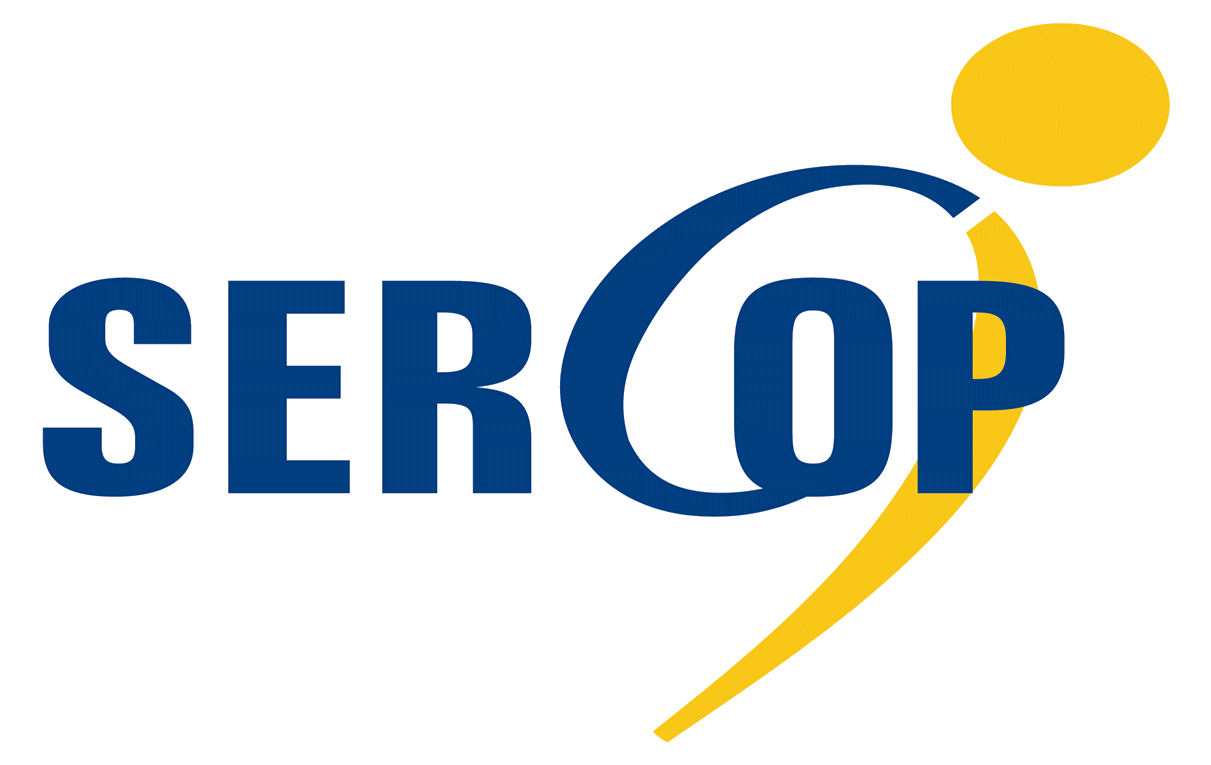 16
Le nuove linee di indirizzo
«Entro quel sistema i Piani di Zona programmano il 6,5% delle risorse. Ne consegue che se gli stessi Piani di Zona si giocano solo entro quel perimetro restano ai margini della programmazione reale, rispetto alla quale è possibile riposizionarsi – non tanto per gestire più risorse, quanto aumentando la competenza nel mettere in relazione attori e risorse, nel negoziare e promuovere sinergia e razionalizzazione, a maggior ragione riducendosi sempre più le risorse pubbliche disponibili»
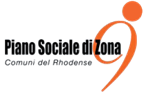 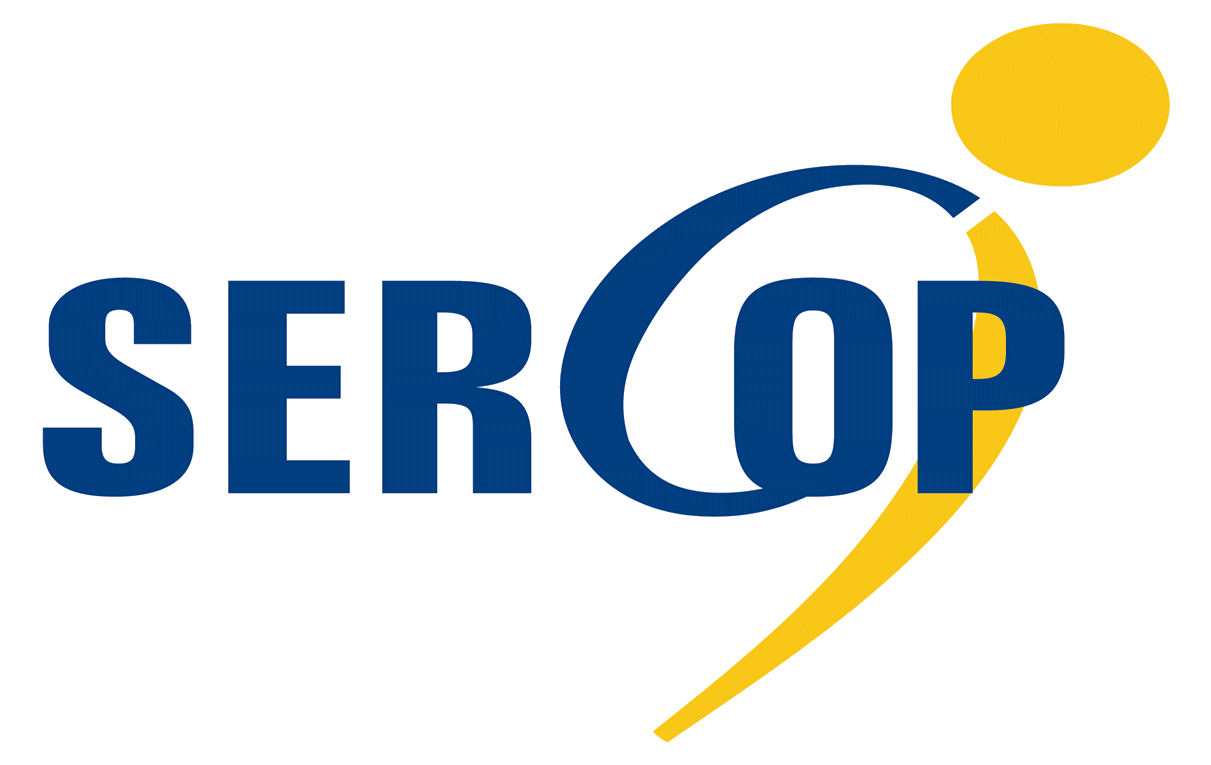 17
Alcune direttrici per il 2012
Ricomporre e riqualificare la spesa sociale. 
Ricomporre e potenziare il patrimonio delle conoscenze
Tentare di programmare le policy  proponendo ad una nuova composizione di stake holder una visione del welfare «conveniente»  allo sviluppo complessivo dei territori
Disegnare la programmazione attraverso un supporto tecnico e competenze rinnovate
Ridisegnare un sistema di servizi rivolti alla massima cura e alla massima integrazione
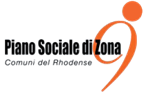 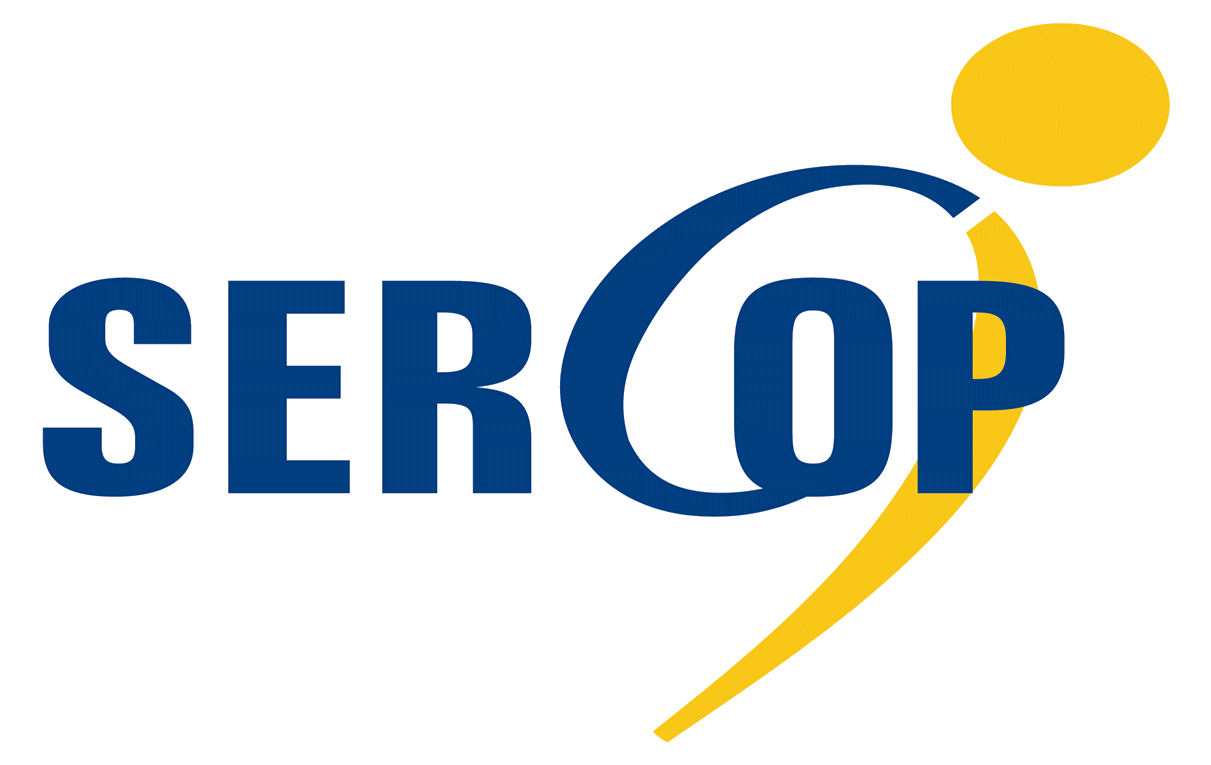 18
Alcune direttrici per il 2012
il livello tecnico deve continuare a garantire un ruolo di supporto ricollocando però  la propria azione  in una dimensione di laboratorio capace di gestire ma anche di sperimentare, costruendo e offrendo strumenti innovativi;
Il livello  politico deve ripensare la propria funzione di indirizzo optando per una visione integrata che ricollochi le politiche sociali all’interno delle strategie di sviluppo complessivo del territorio ripartendo da un indice di  benessere delle persone  quale indice di successo complessivo del proprio mandato. 
 costruire sistemi integrati ma attivi: con il terzo settore attraverso una progettazione e una gestione partecipata e compartecipante. Con il livello socio sanitario e sanitario: passando dall’enunciazioni alla reale integrazione utile ai cittadini. Con il profit dove ne sussistano le condizioni.
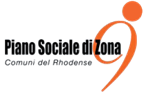 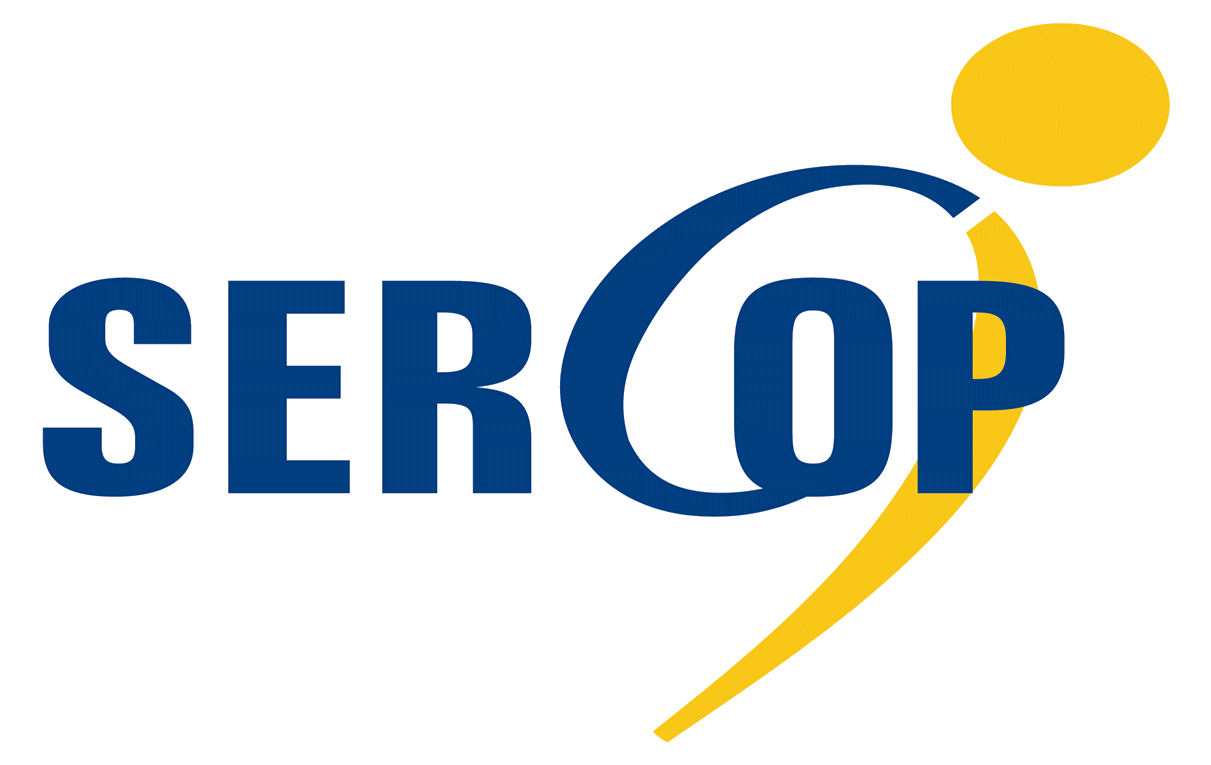 19
Un Ufficio di Piano …….
In questa logica gli  Uffici  di  Piano  devono essere un luogo di ricerca, elaborazione e costruzione di soluzioni:
«uno strumento  privilegiato per  sostenere  gli  enti, evitandone l’isolamento e amplificando la portata degli interventi, dal livello singolo  ente  al  livello  di  ambito. I  precedenti  trienni  di  programmazione  hanno dimostrato  infatti  come  questo  strumento – laddove  i  Comuni  ne  riconoscano  il  ruolo  di  promozione  del  welfare  e  ne  qualifichino  l’intervento  -  possa effettivamente  costituirsi  come  luogo  di relazioni  degli  attori    e  di raccordo  delle reti, funzionale al rafforzamento dell’integrazione fra diversi ambiti di policy»

Cio’ significa INVESTIRE sulle  professionalità e sulle esperienze professionali per poter mantenere alto il livello e la qualità di produzione.